Non–Traditional Tornado Signatures
Doug Cramer
National Weather Service
Springfield Missouri
Front End Nubs (Nubs)
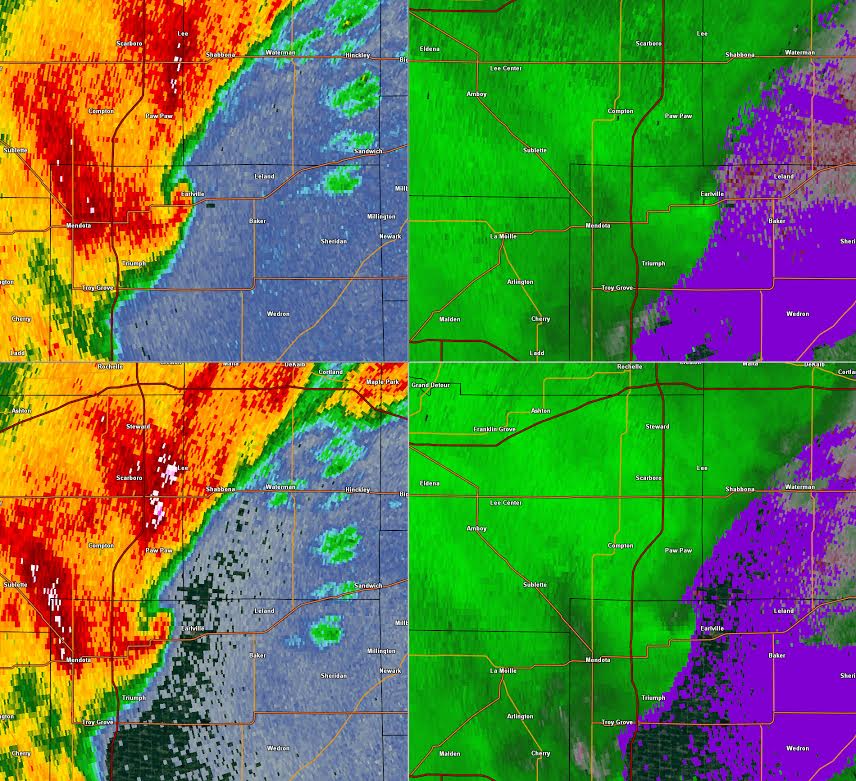 EF – 1
STORM
MOTION
Front End Nubs (Nubs)
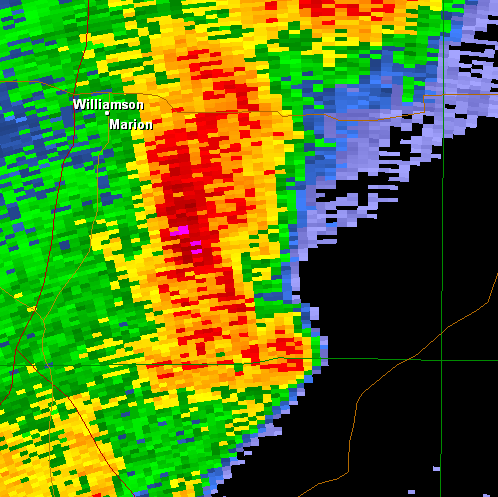 NUB
Front End Nubs (Nubs)
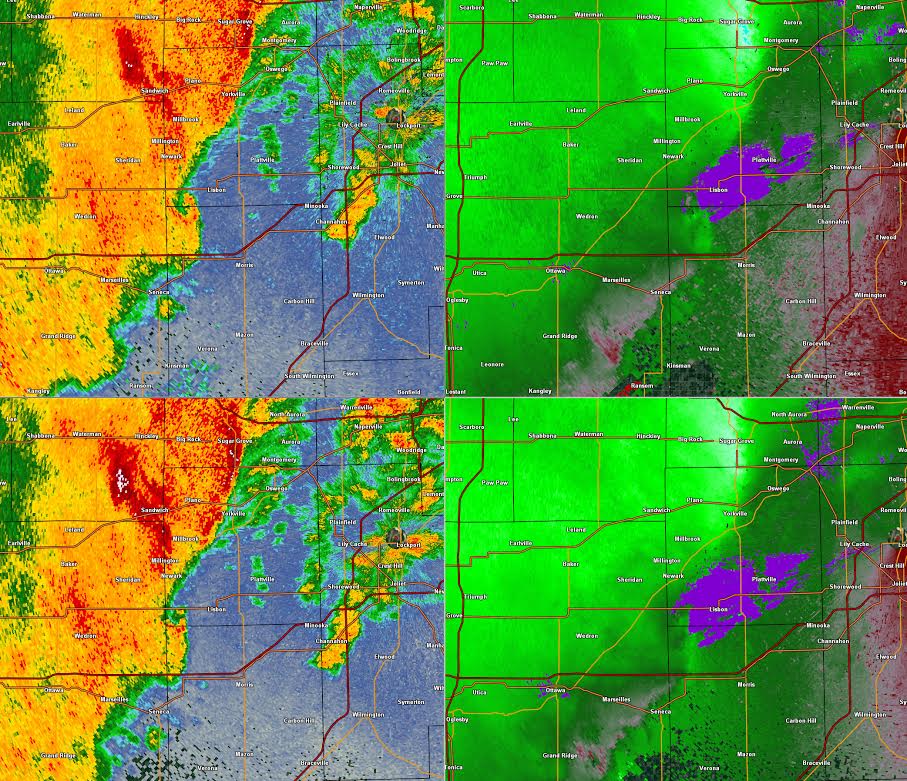 EF – 1
Front End Nubs (Nubs)
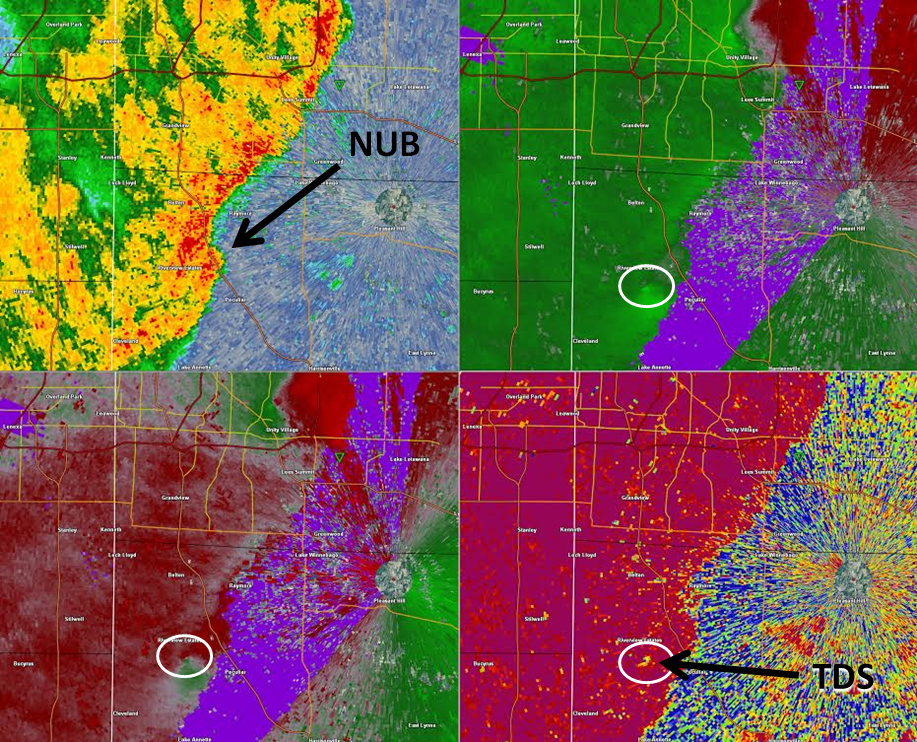 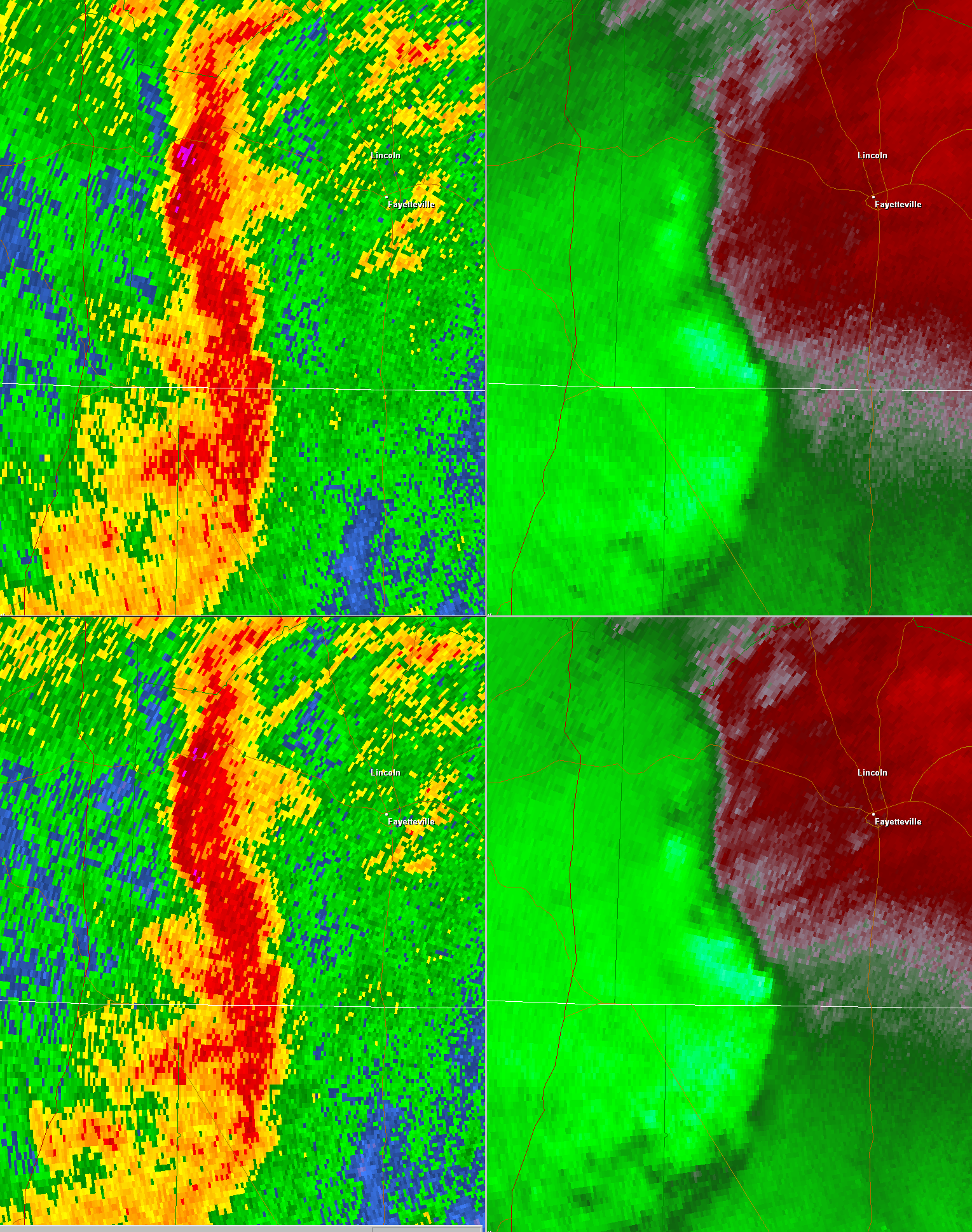 TORNADO
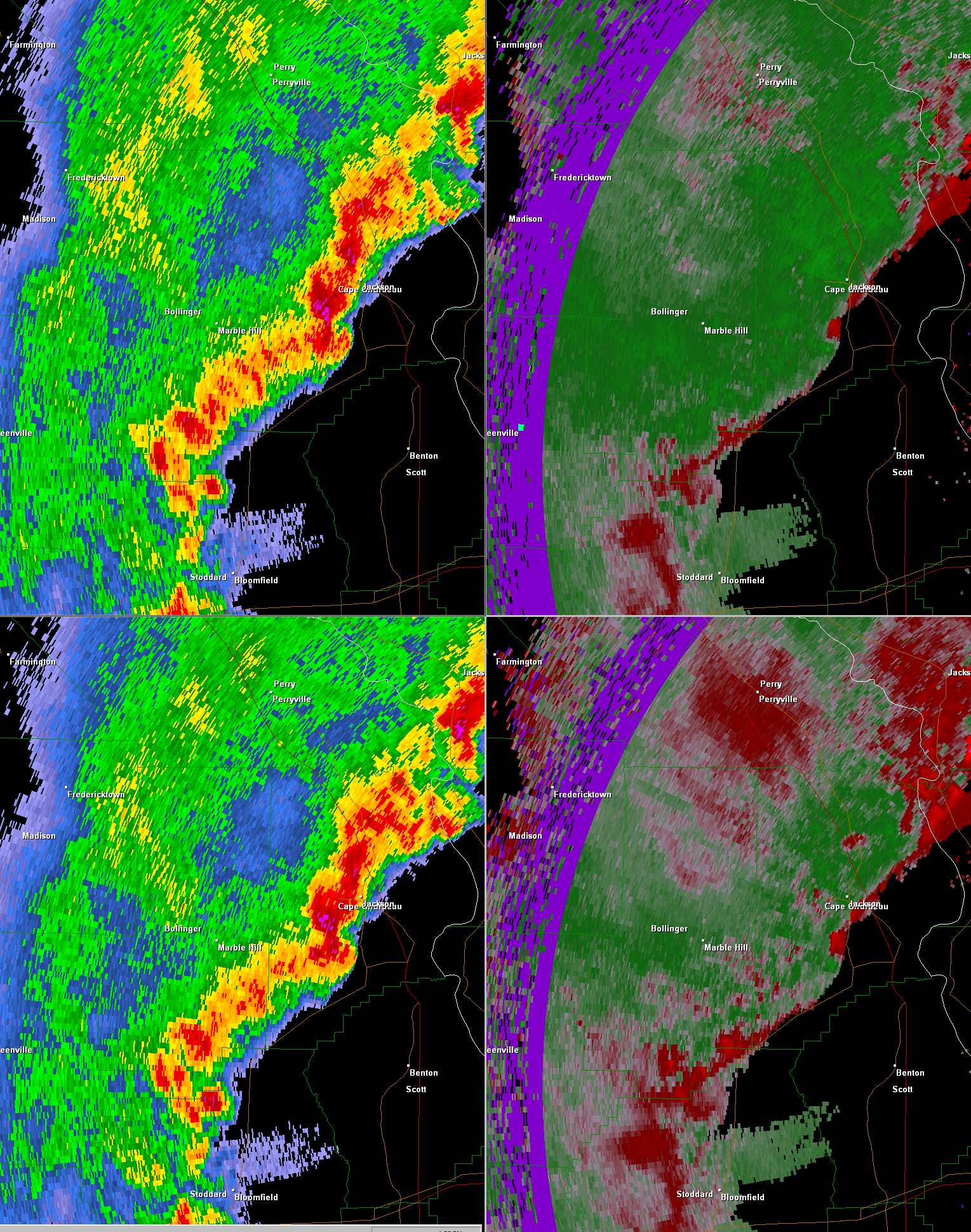 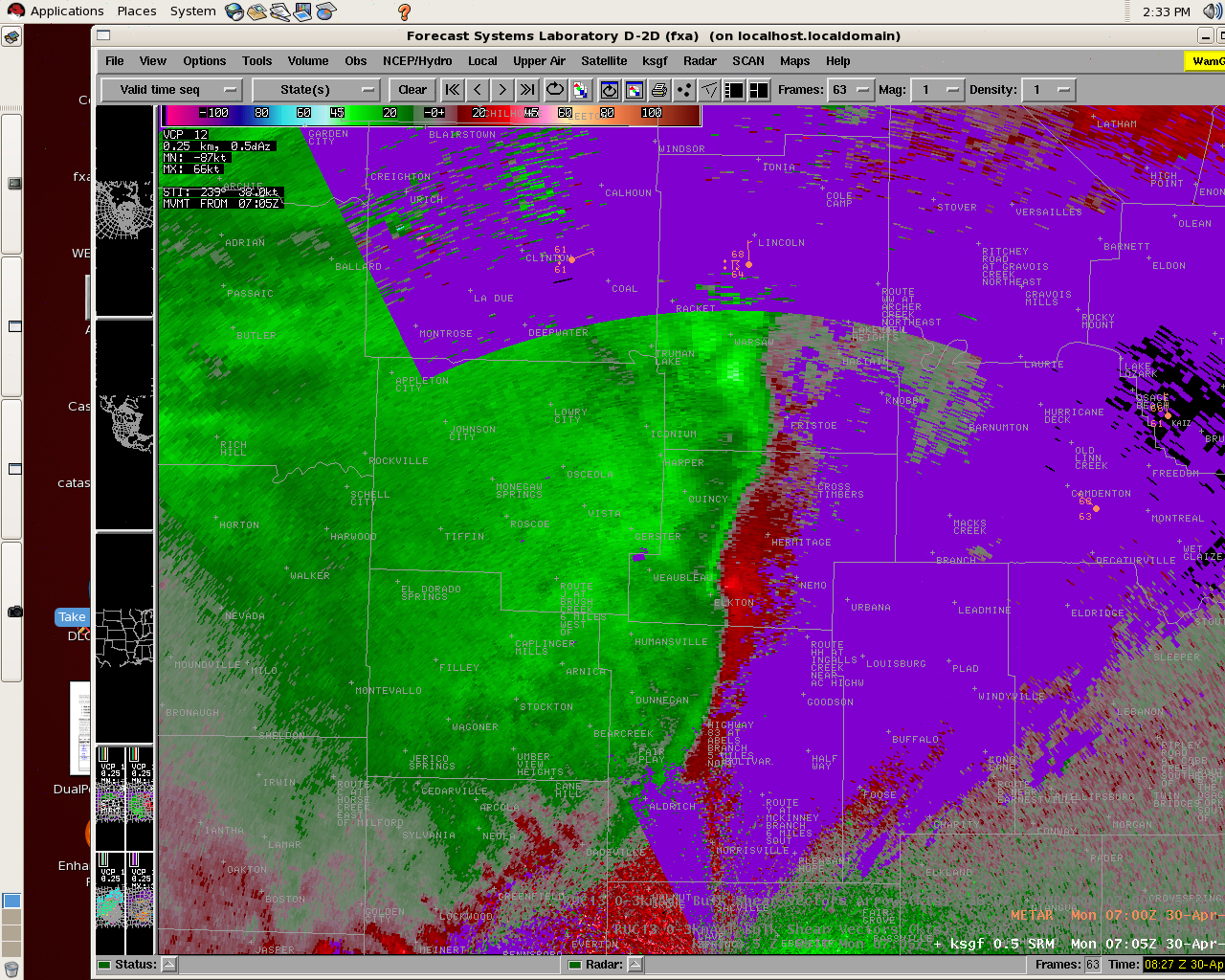 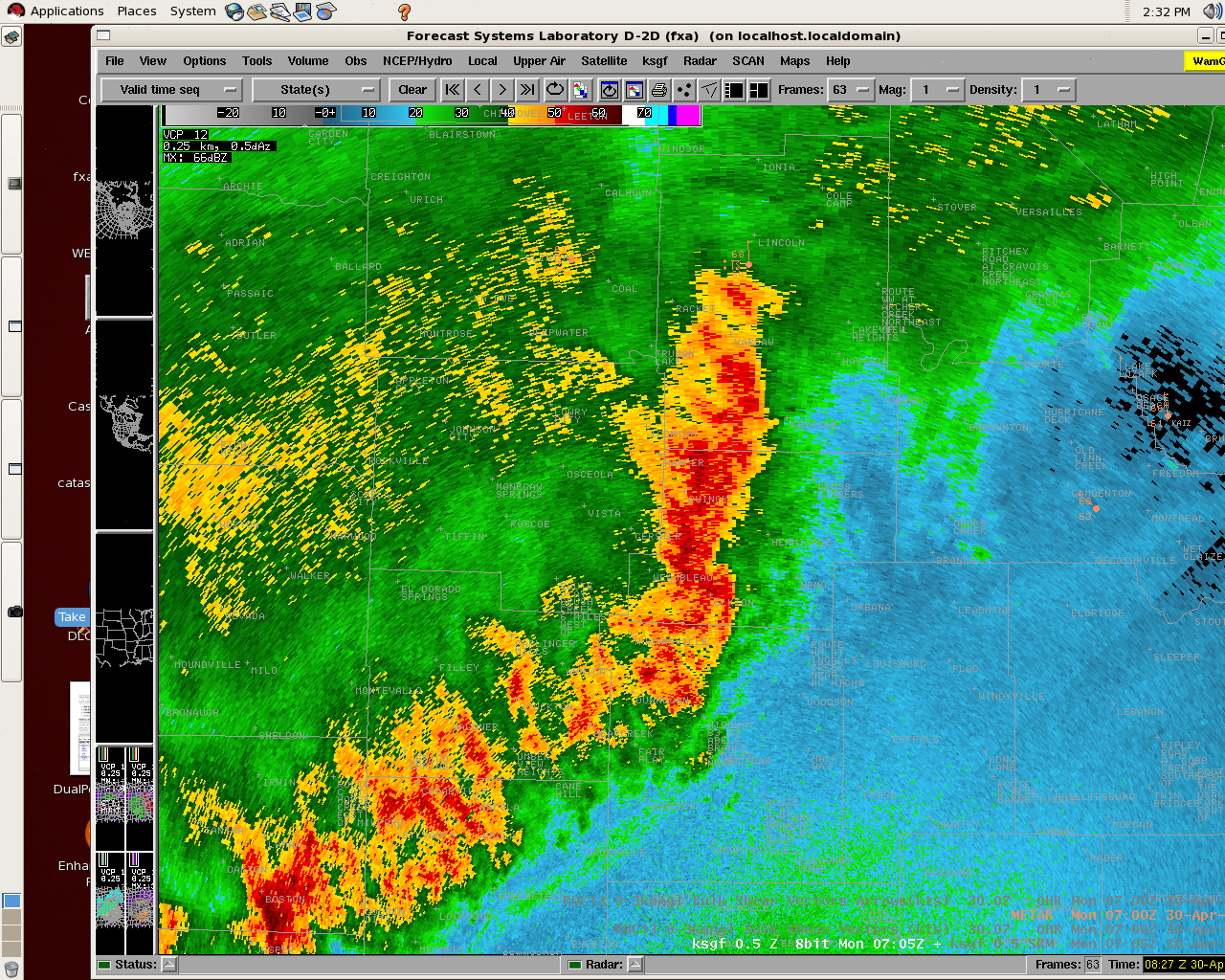 TORNADO
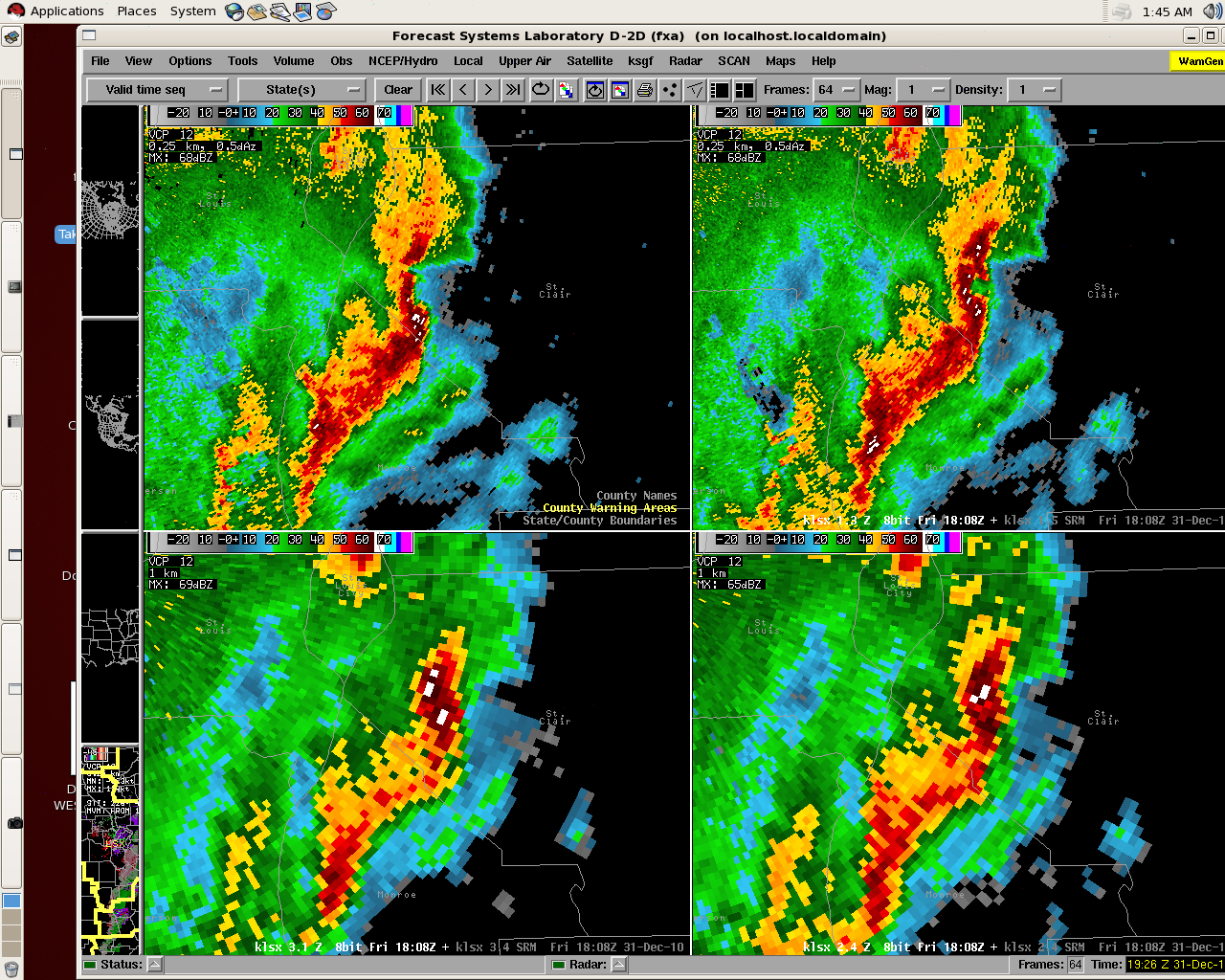 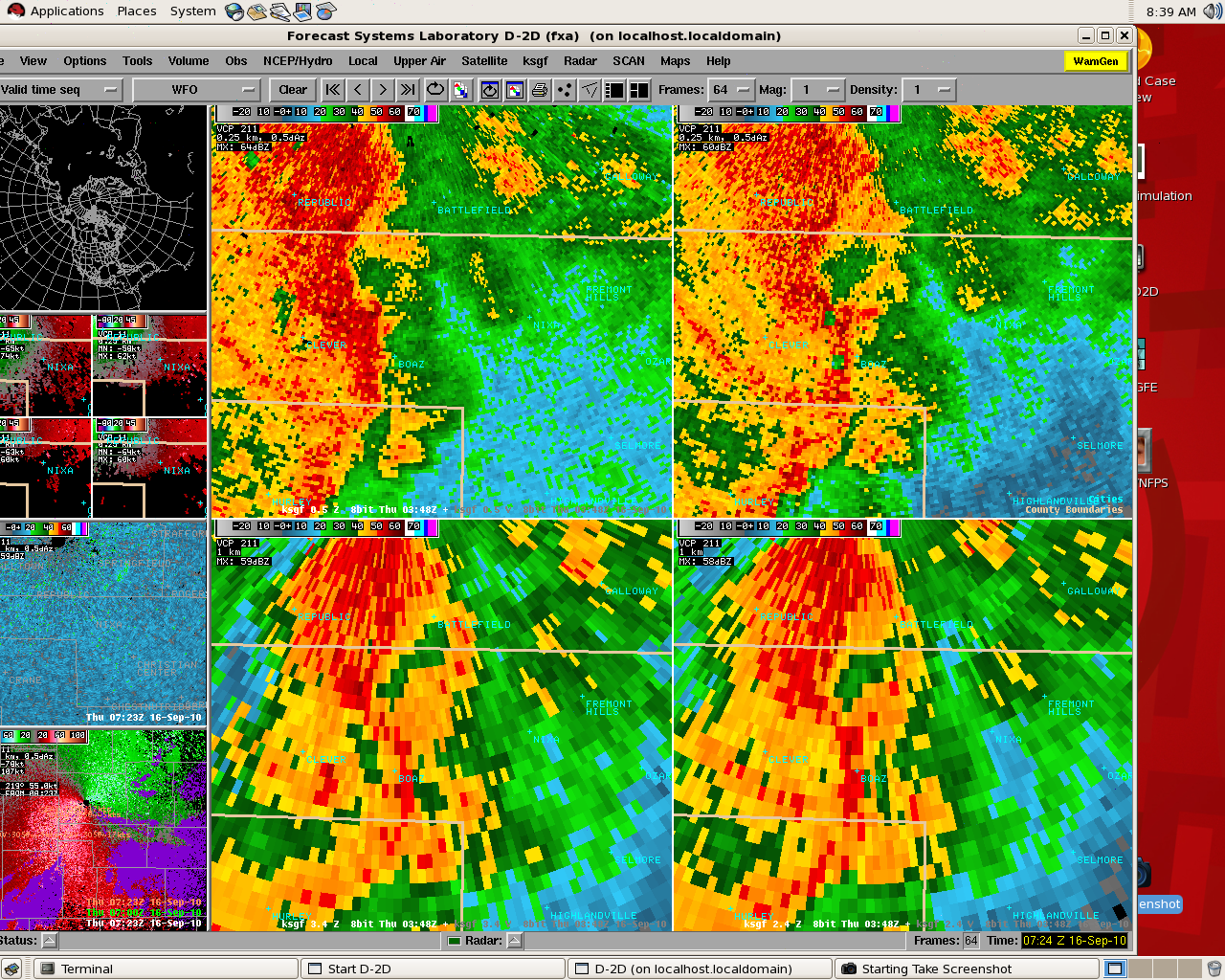 TORNADO
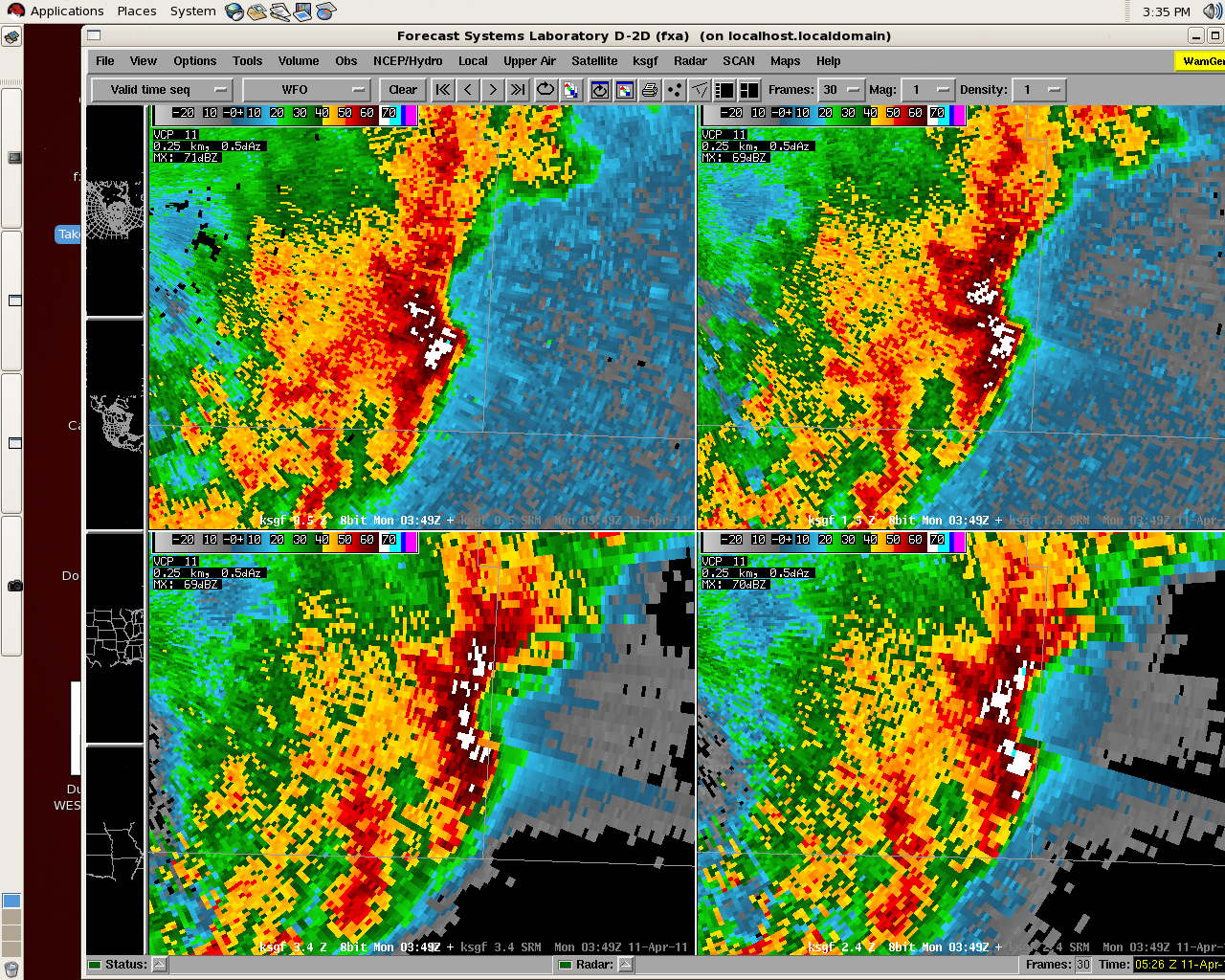 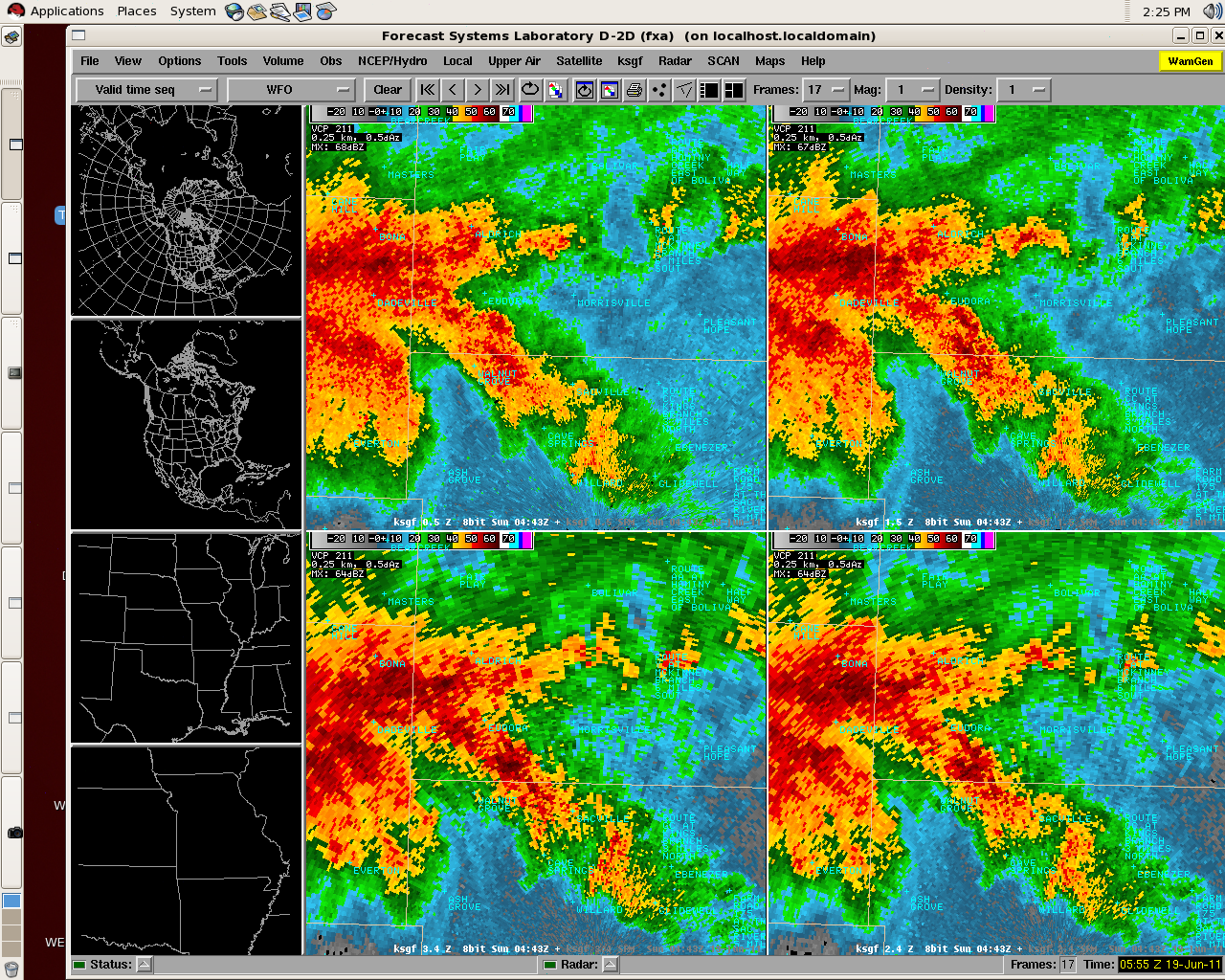 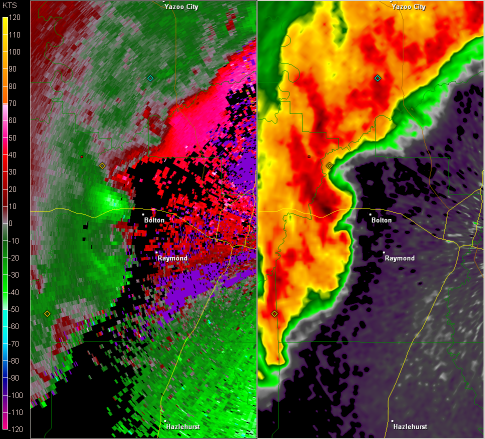 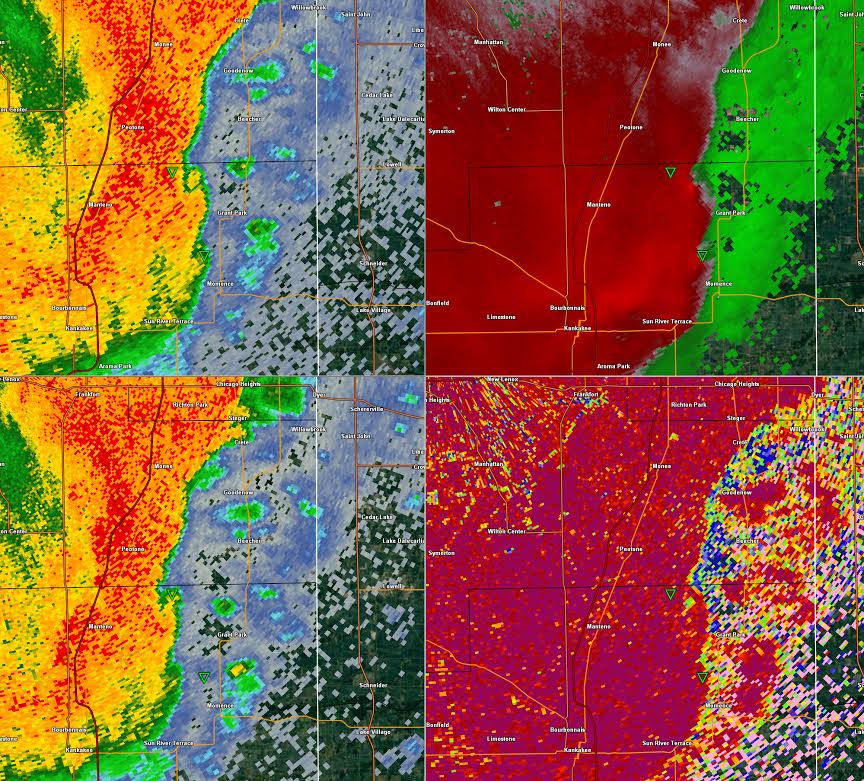 EF-1
TDS
Leading Stratiform
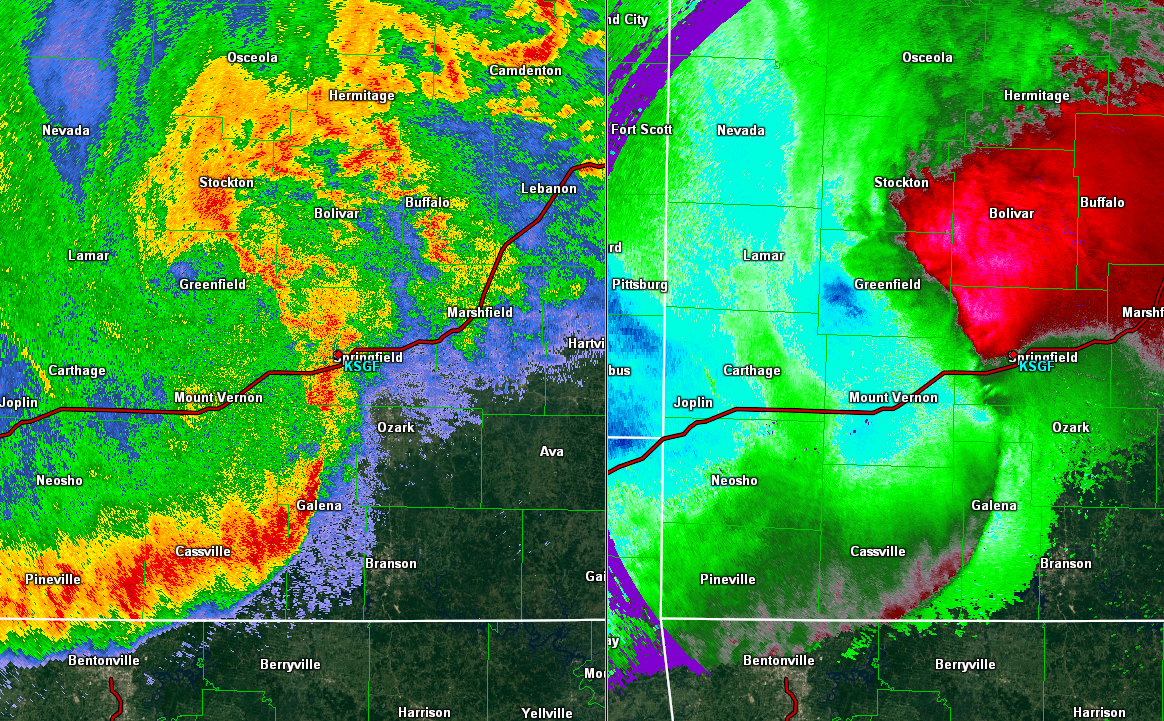 Leading Stratiform
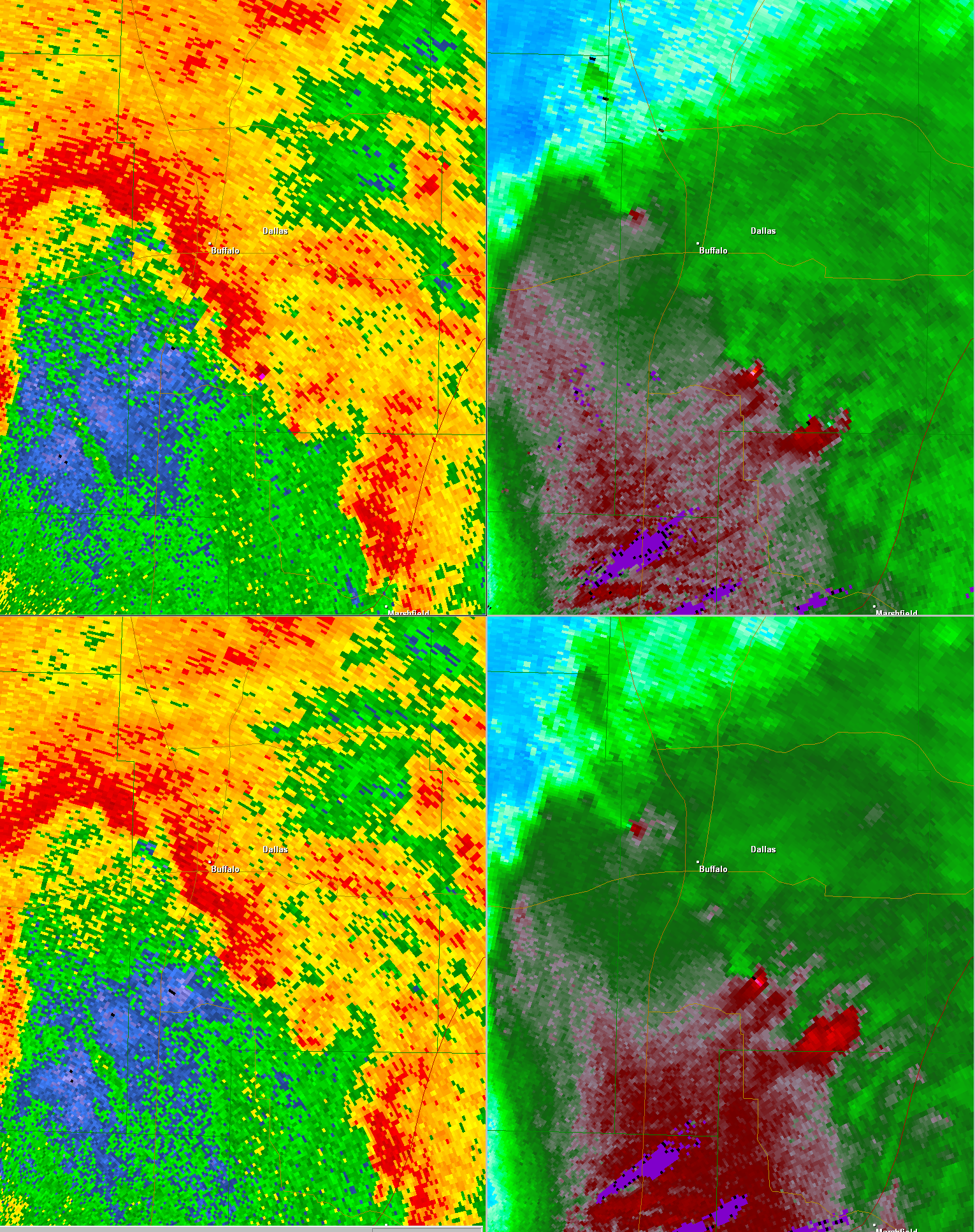 TORNADO
TORNADO
Leading Stratiform
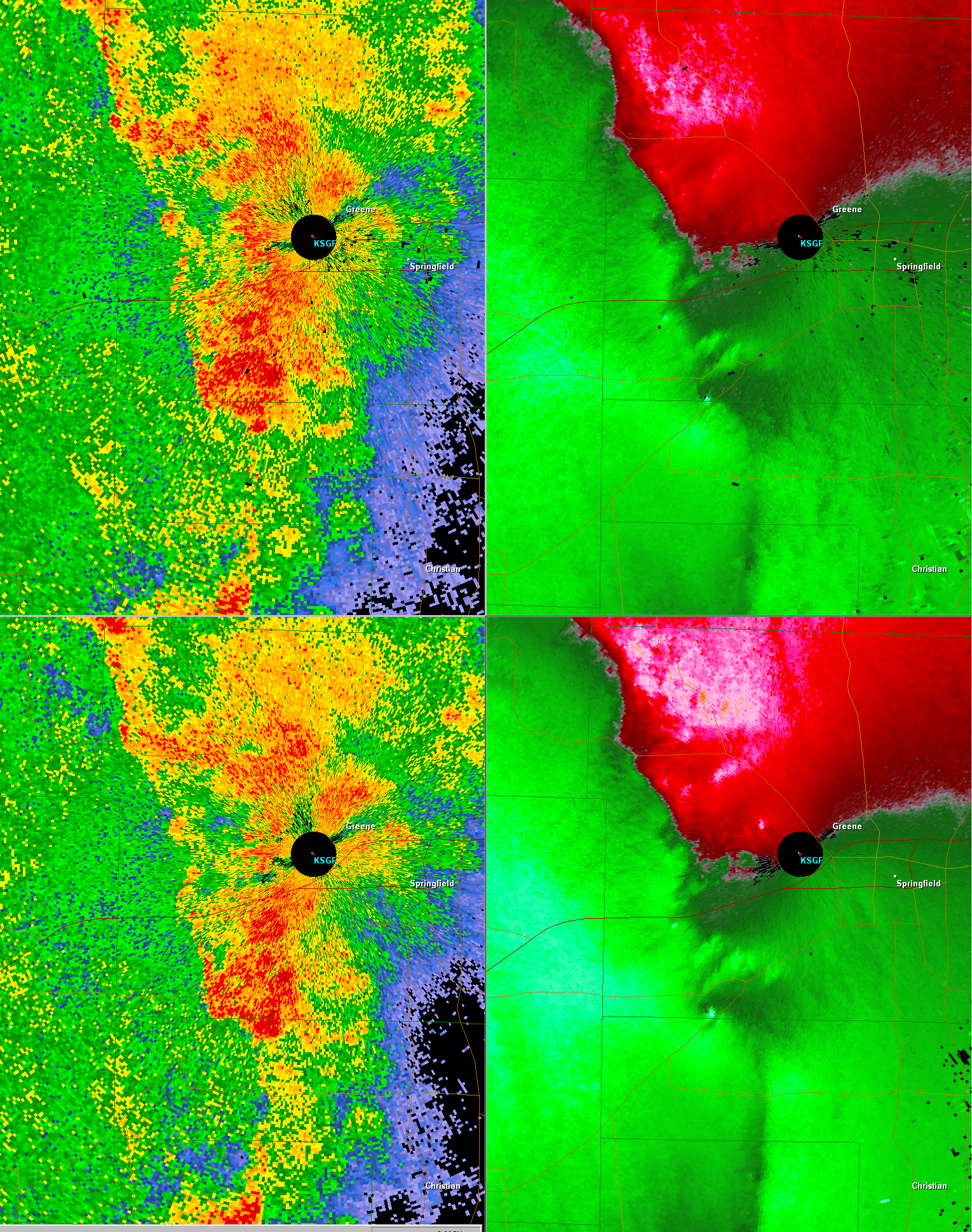 TORNADO
TORNADO
Leading Stratiform
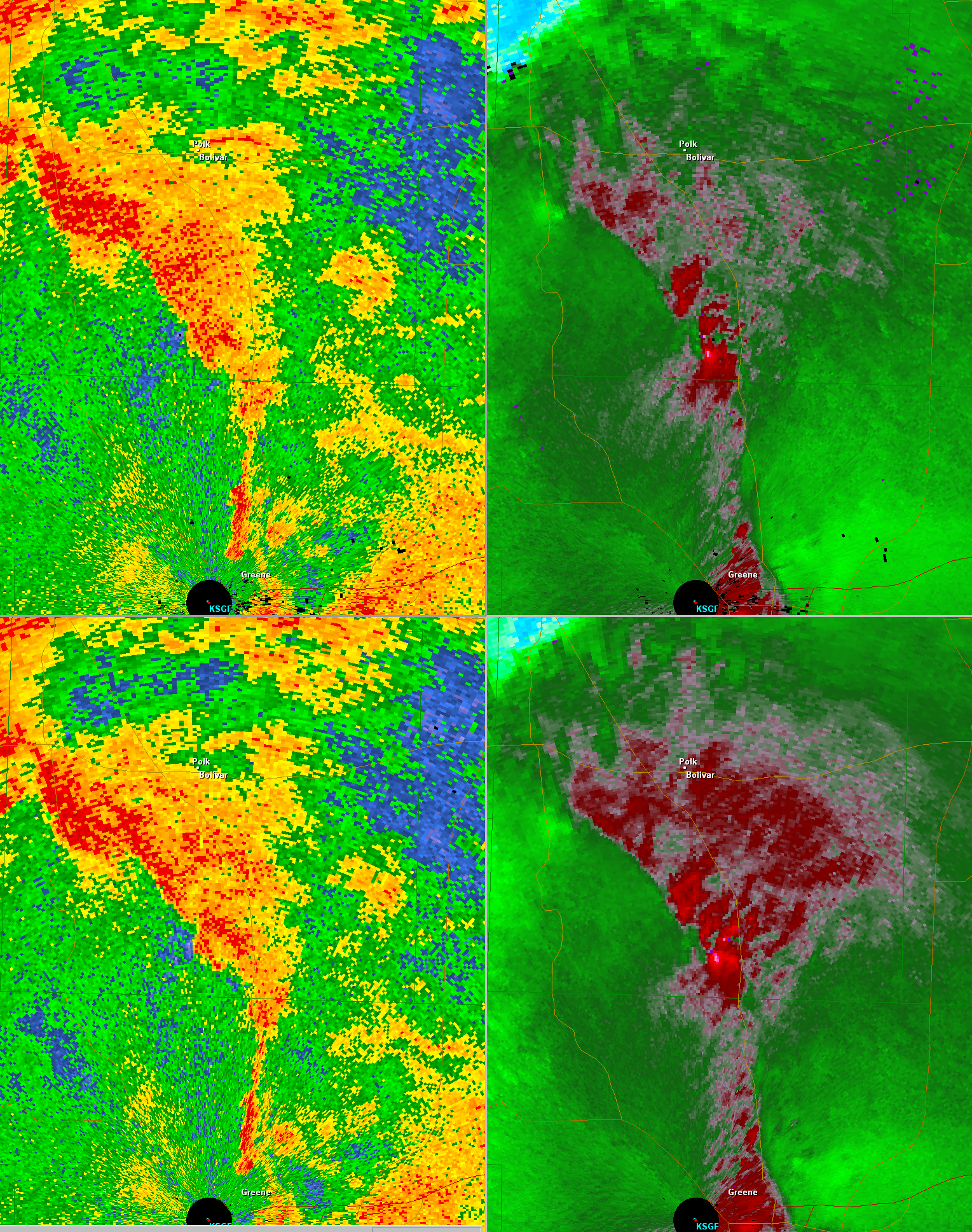 TORNADO
TORNADO
Leading Stratiform
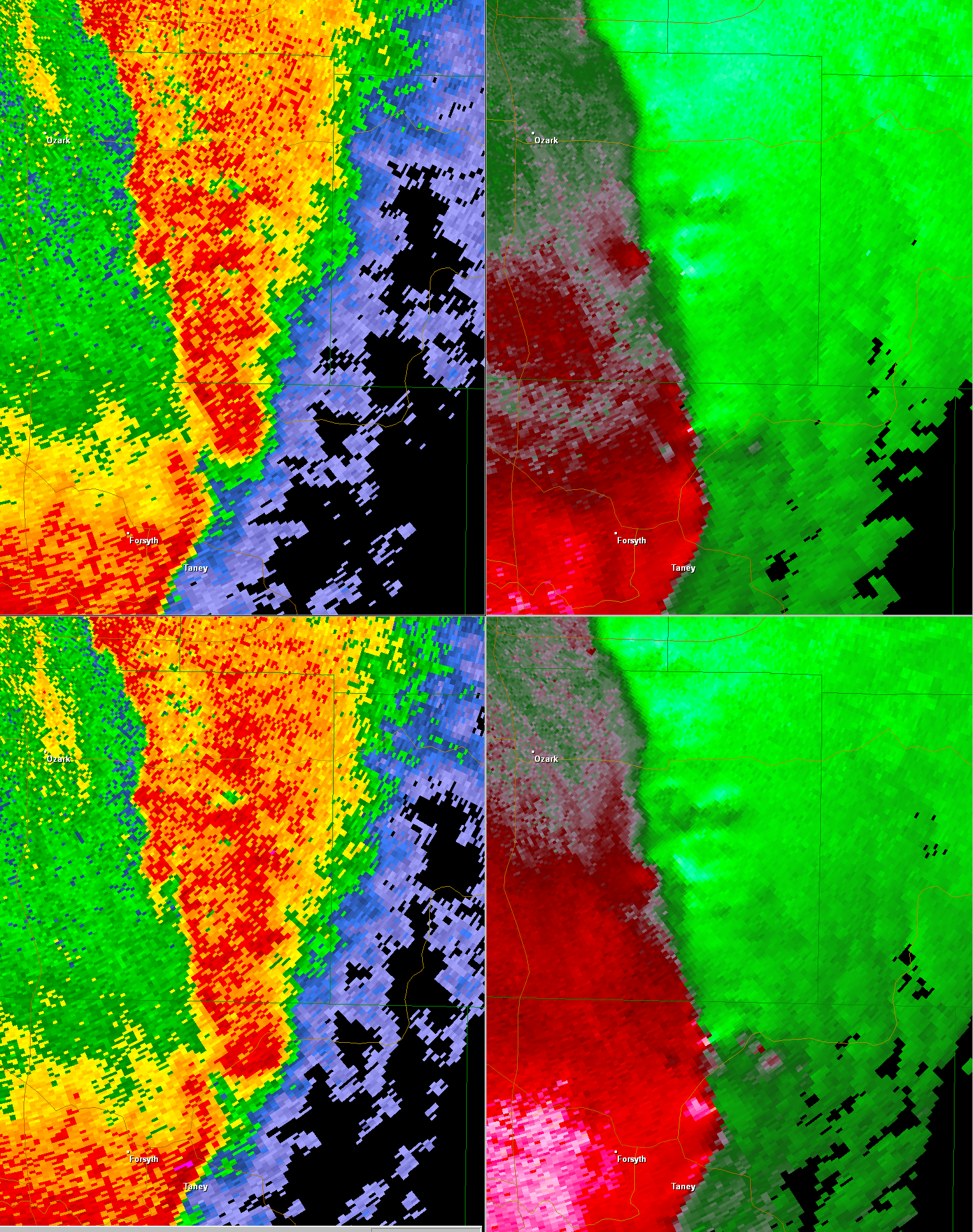 MESO-VORT
MESO-VORT
TORNADO
TORNADO
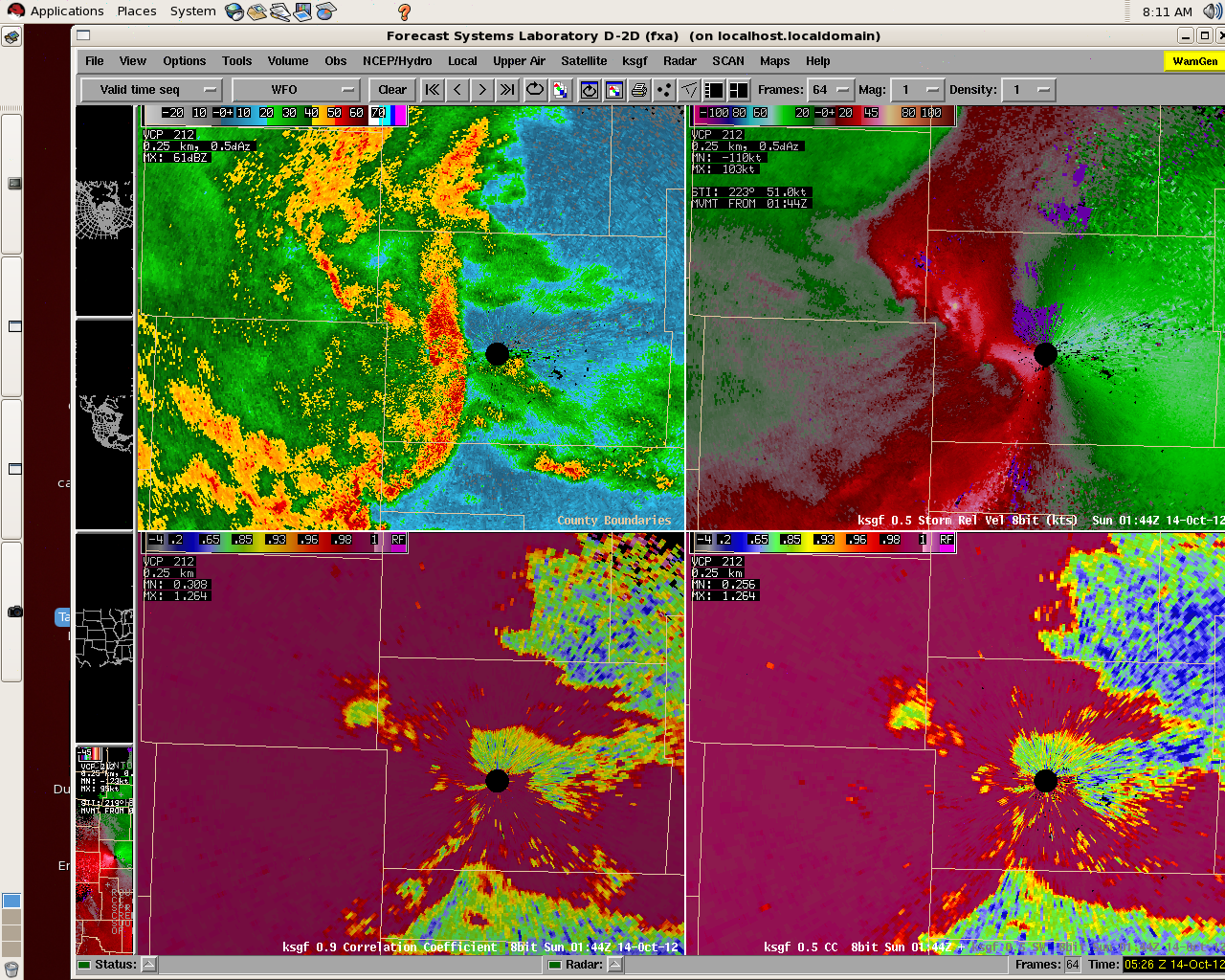 TORNADO
Coupled Inflow Notch
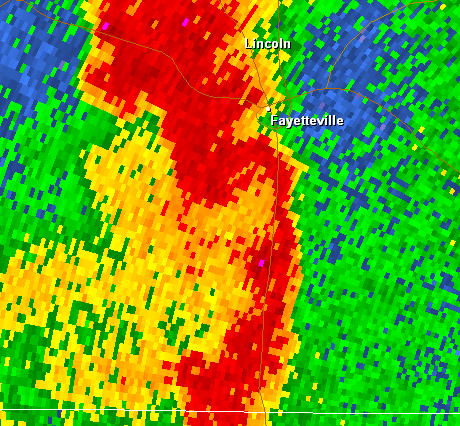 T
Coupled Inflow Notch
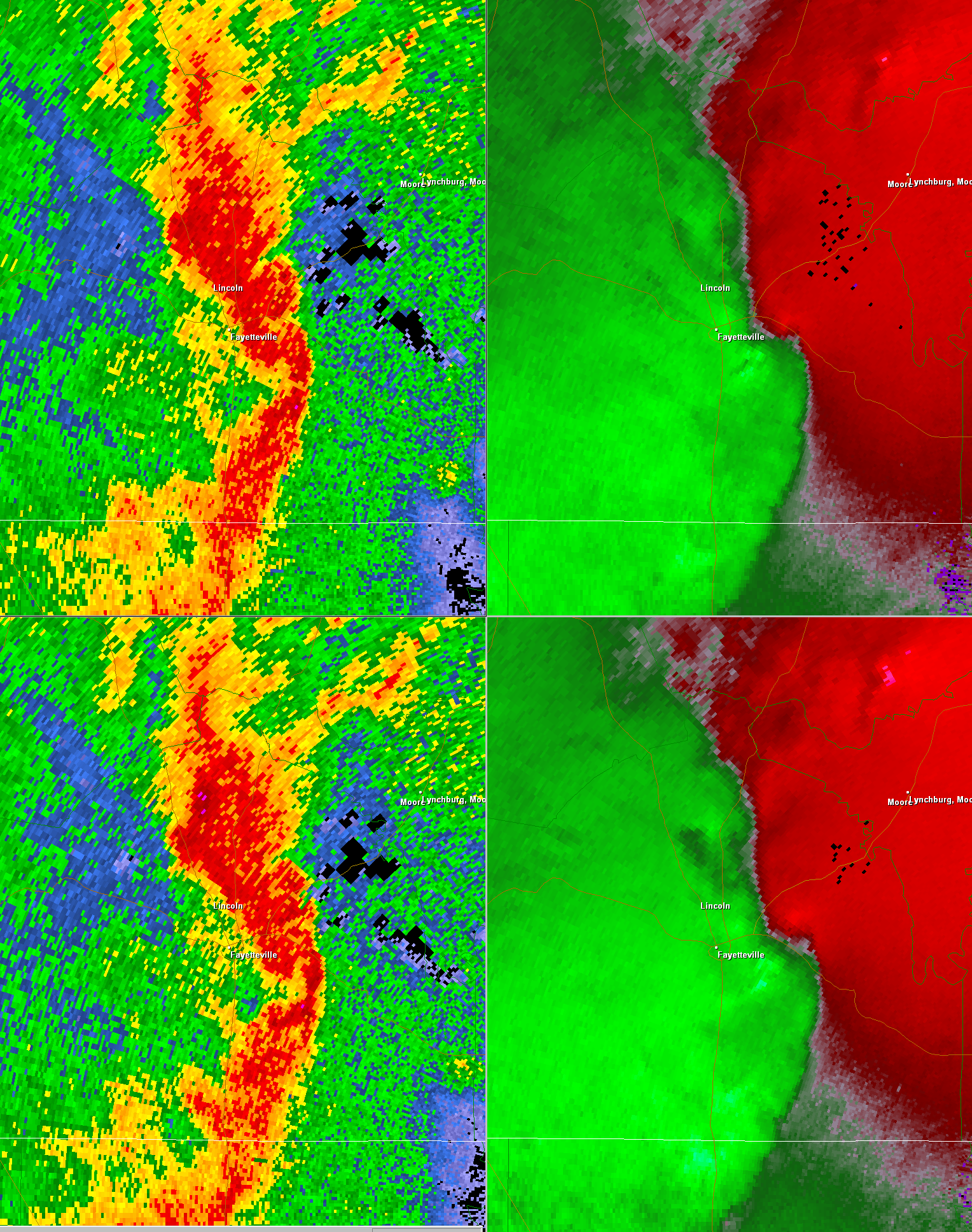 T
Coupled Inflow Notch
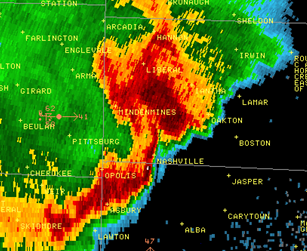 T
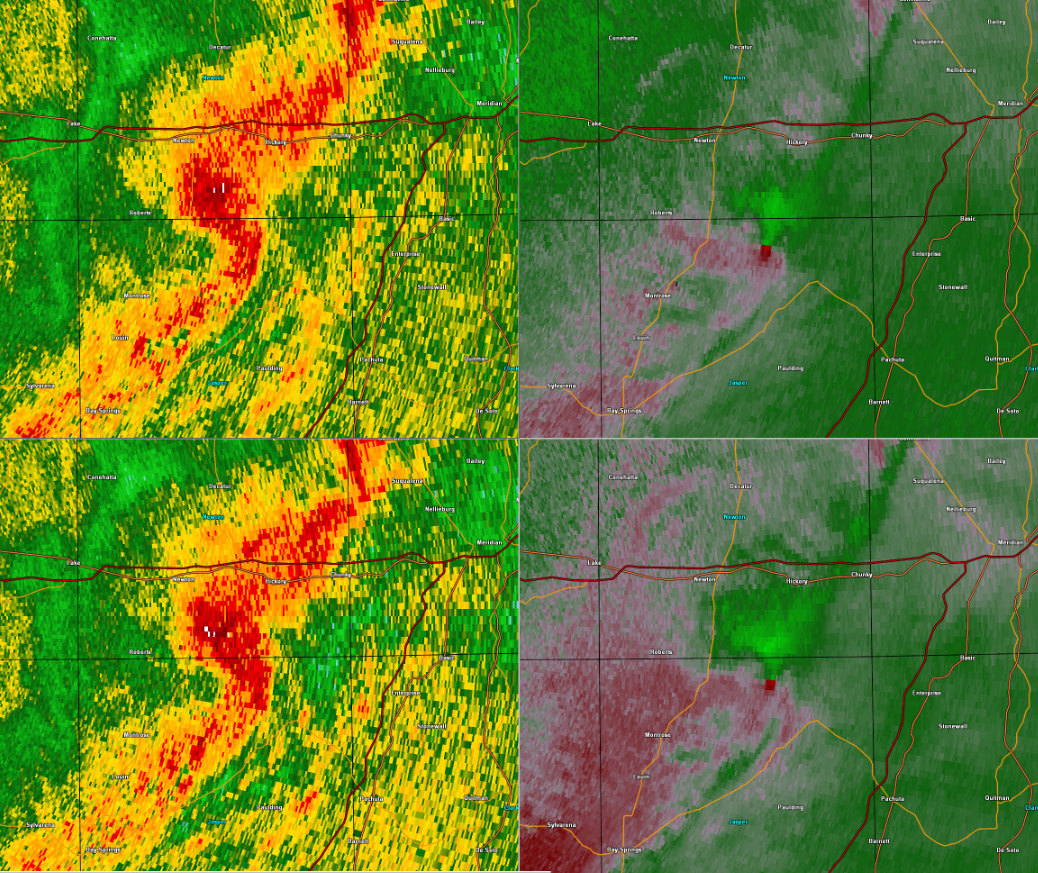 T
T
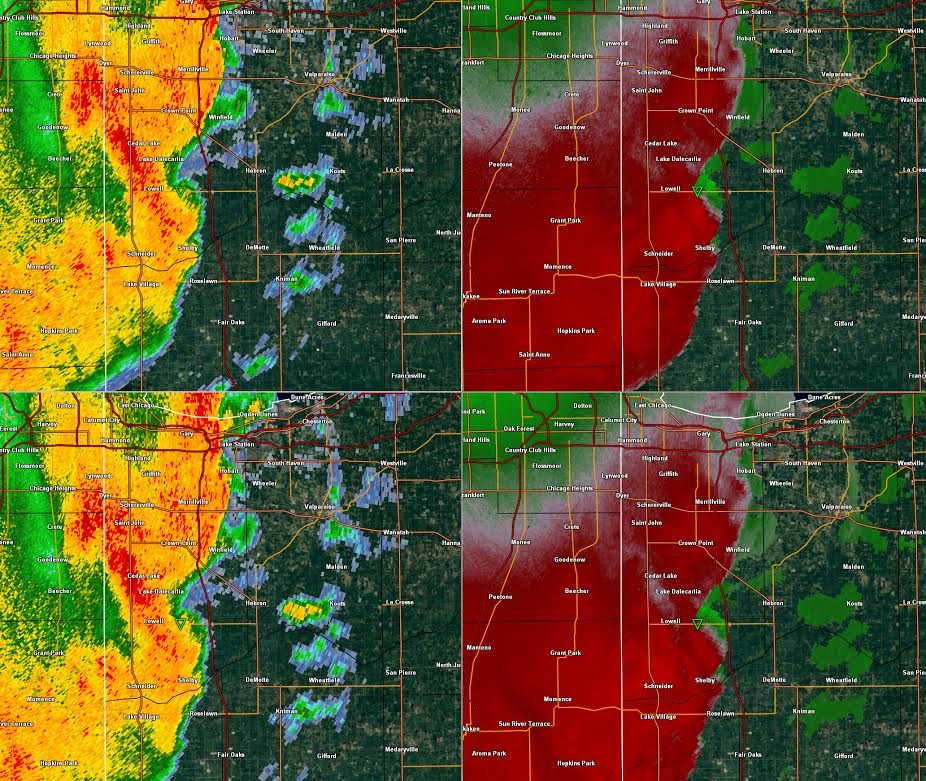 T
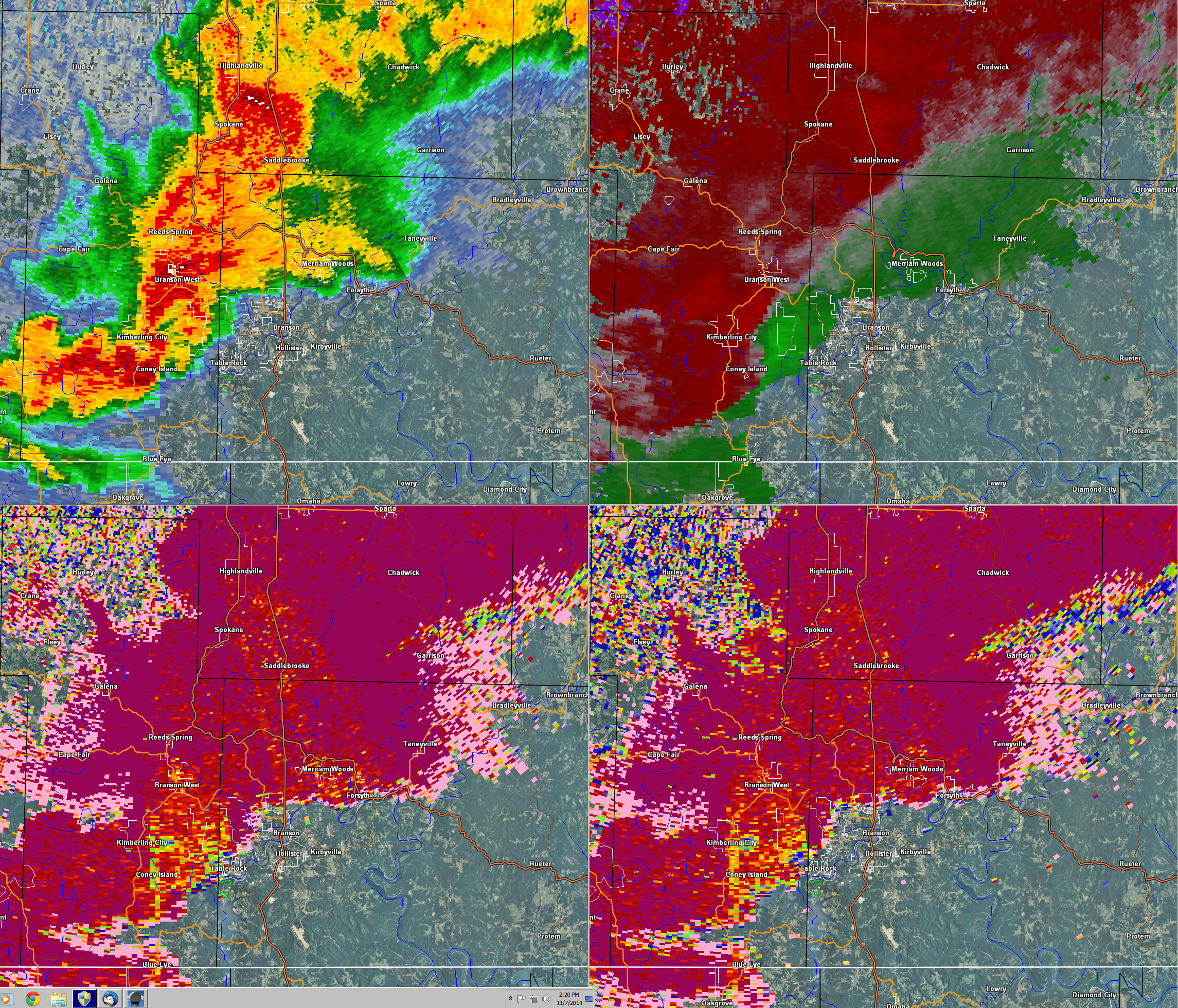 T
Reflectivity Tags
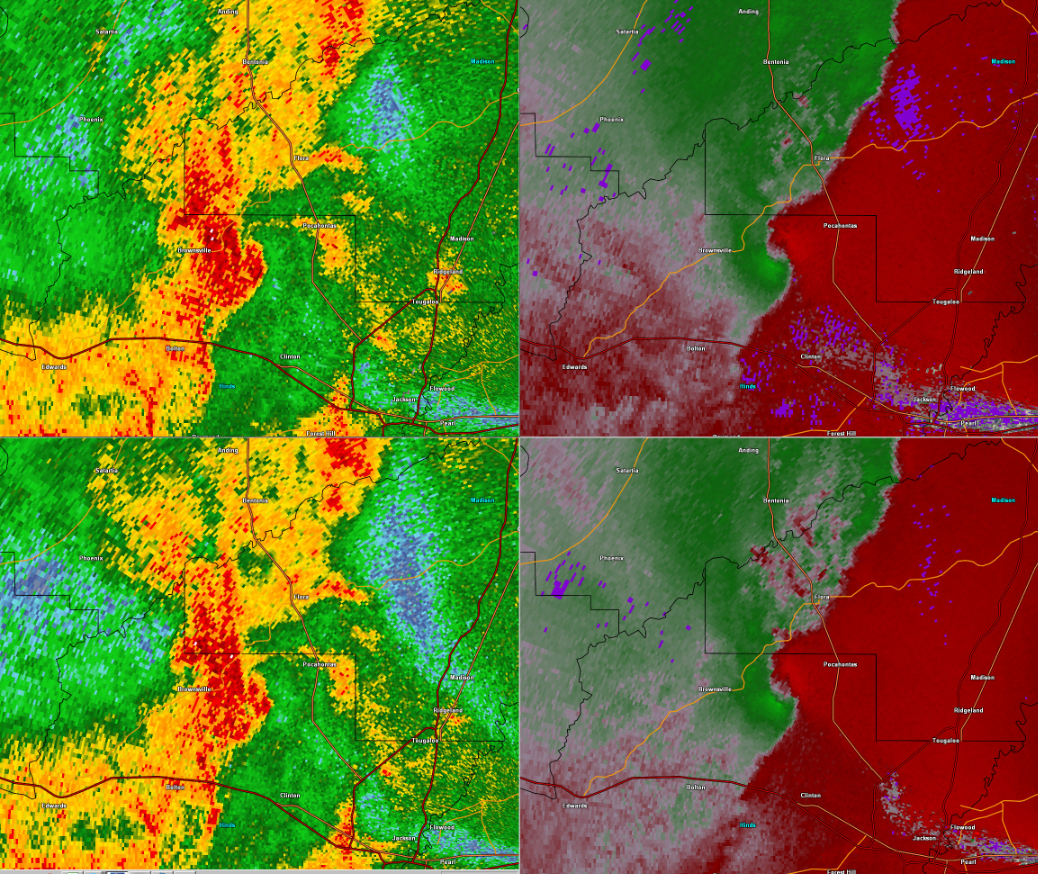 Reflectivity Tags
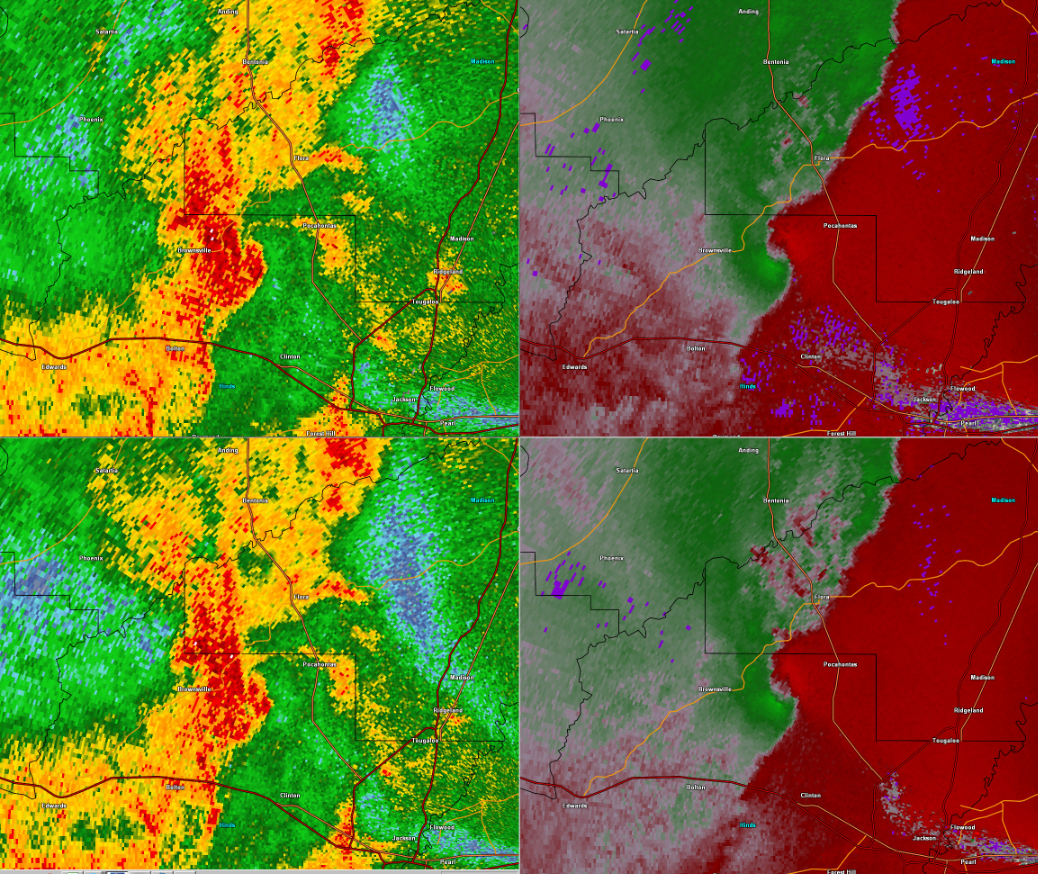 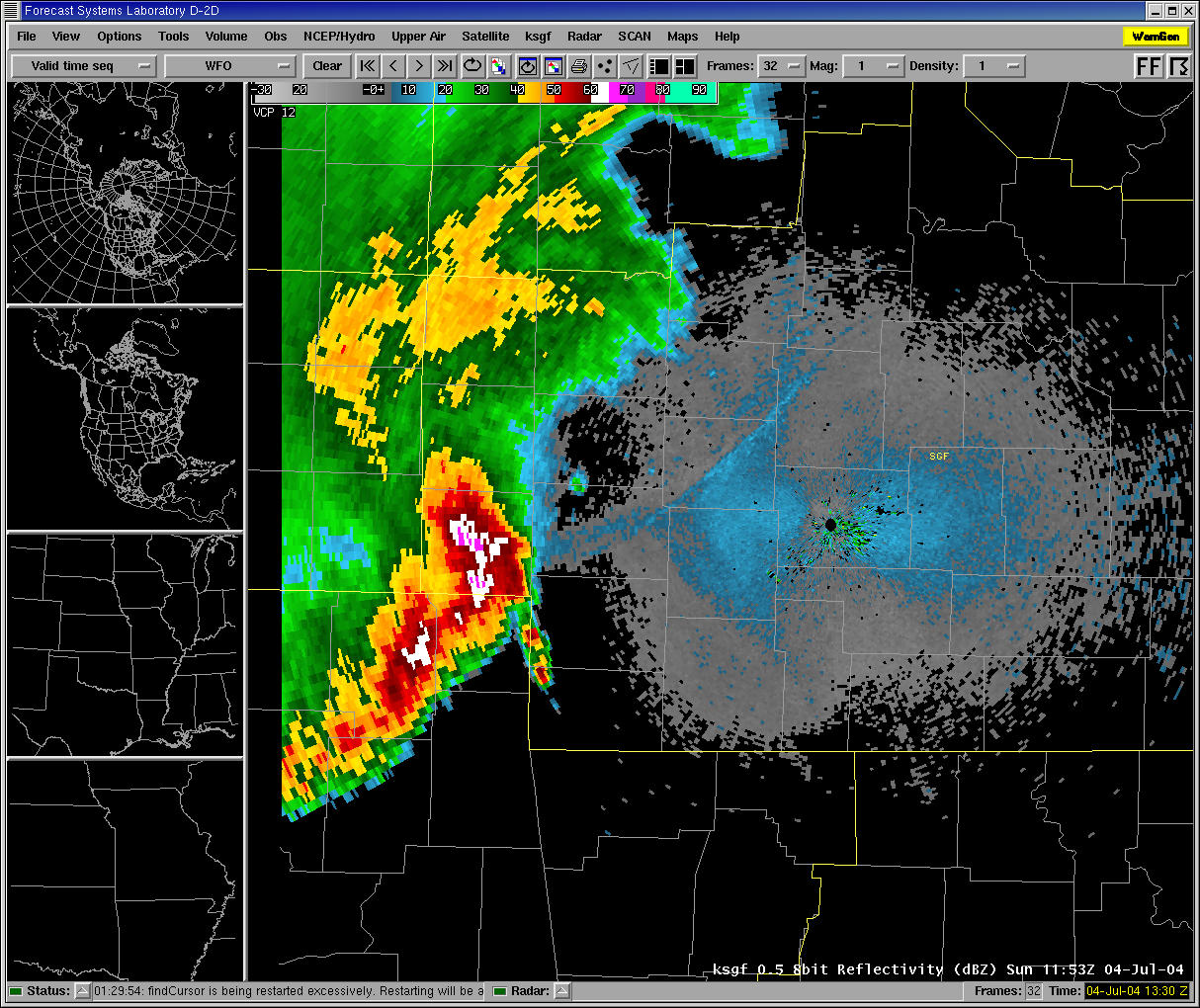 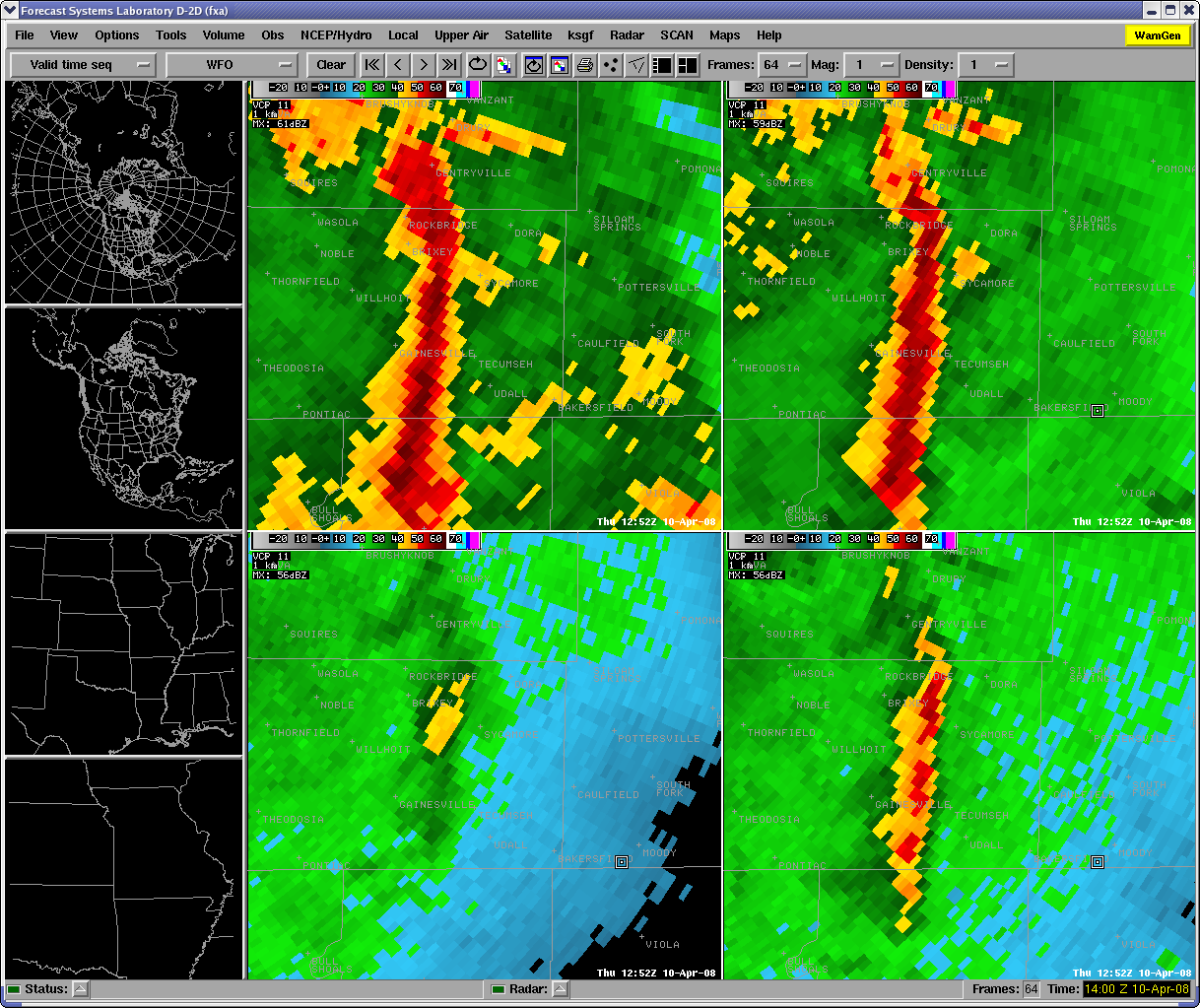 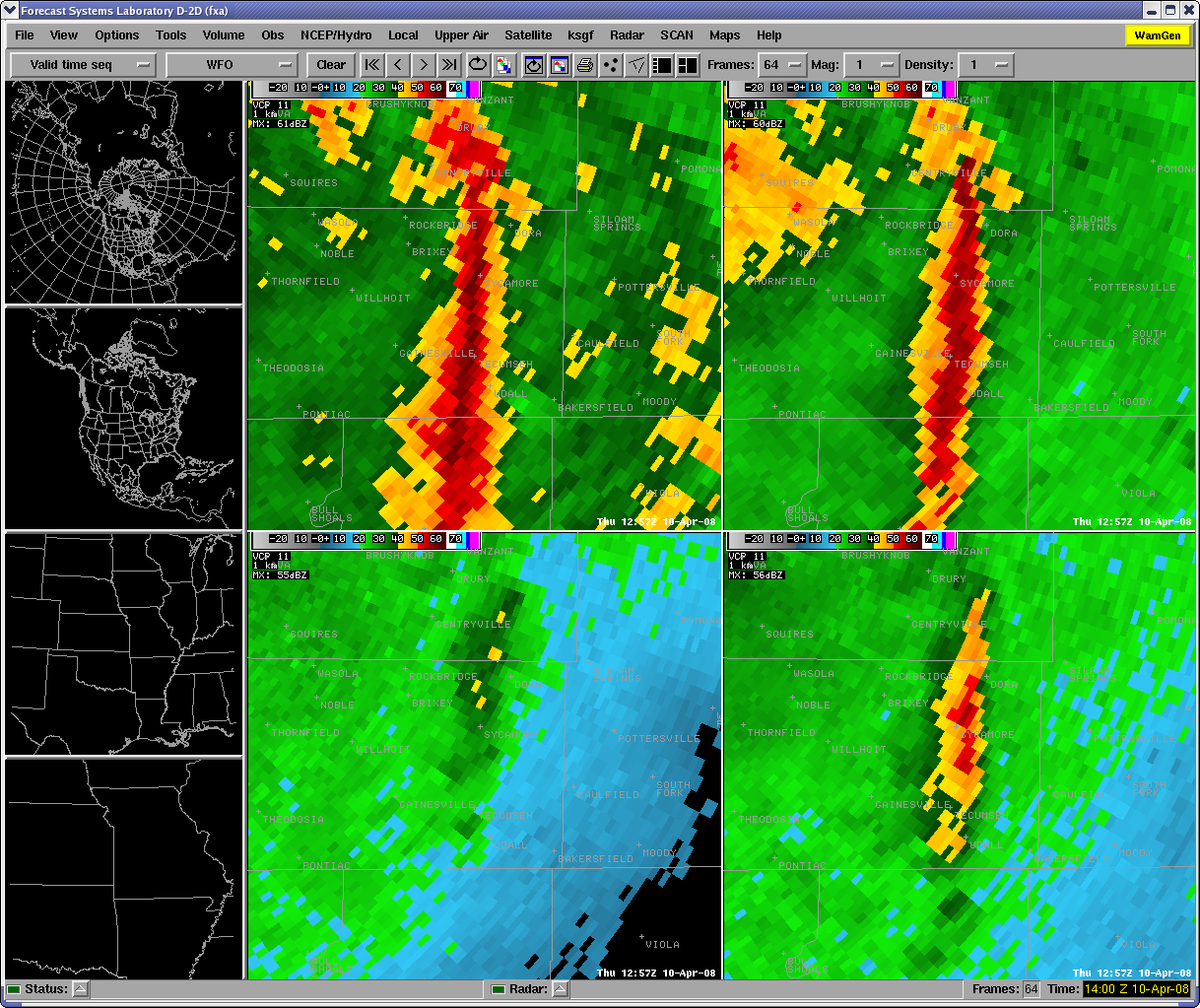 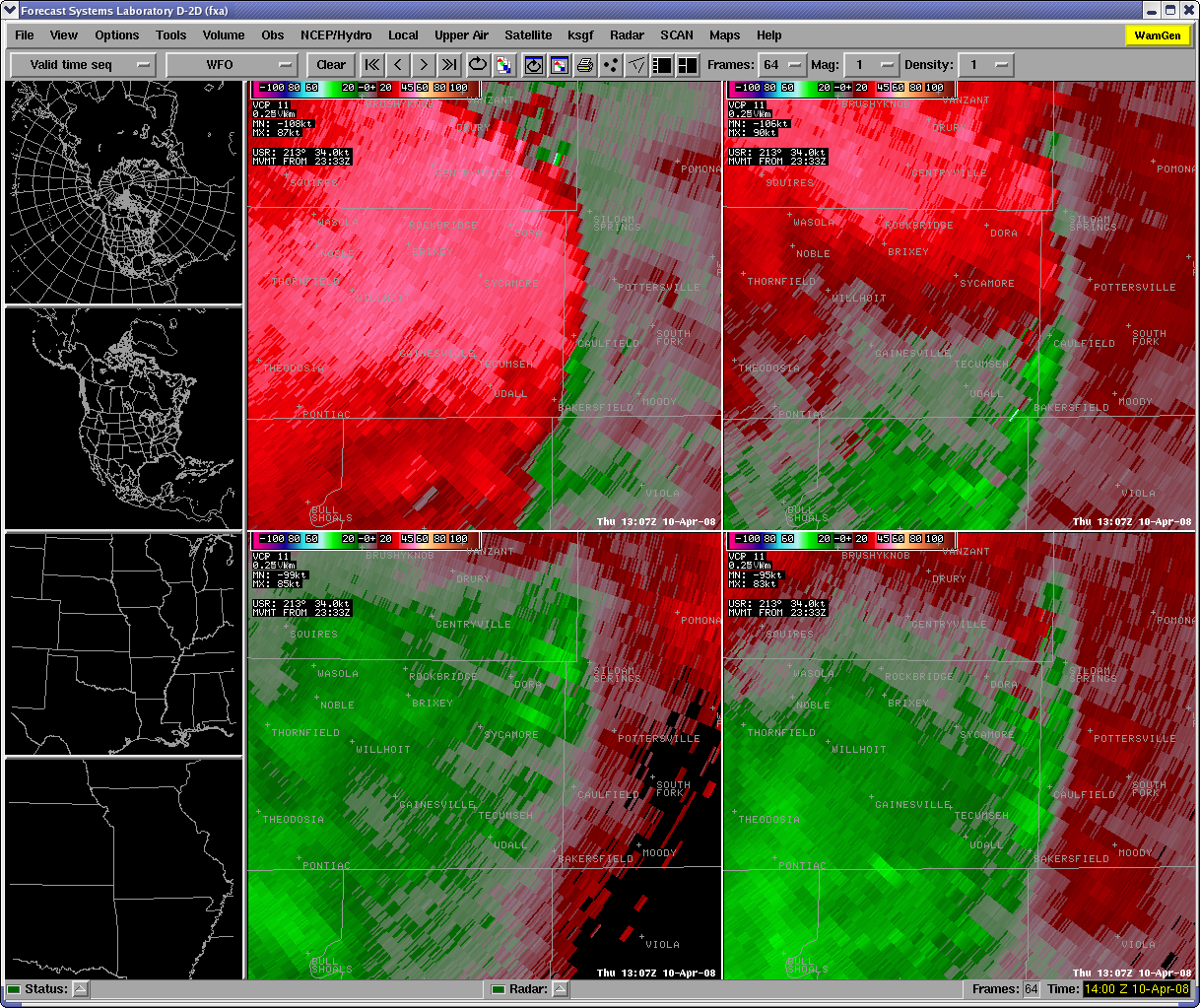